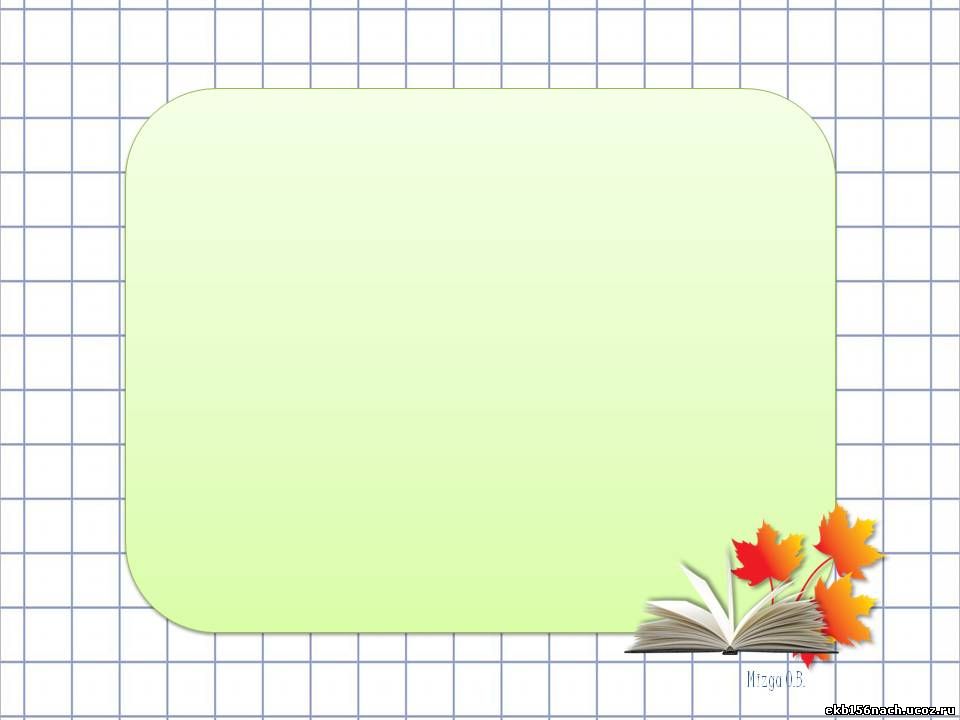 Складання обернених прикладів.
Розв’язування виразів та задач.
Презентацію підготувала 
 вчитель 
 Черепковецької ЗОШ 
І-ІІІ ступенів
  Баюк І. Г.
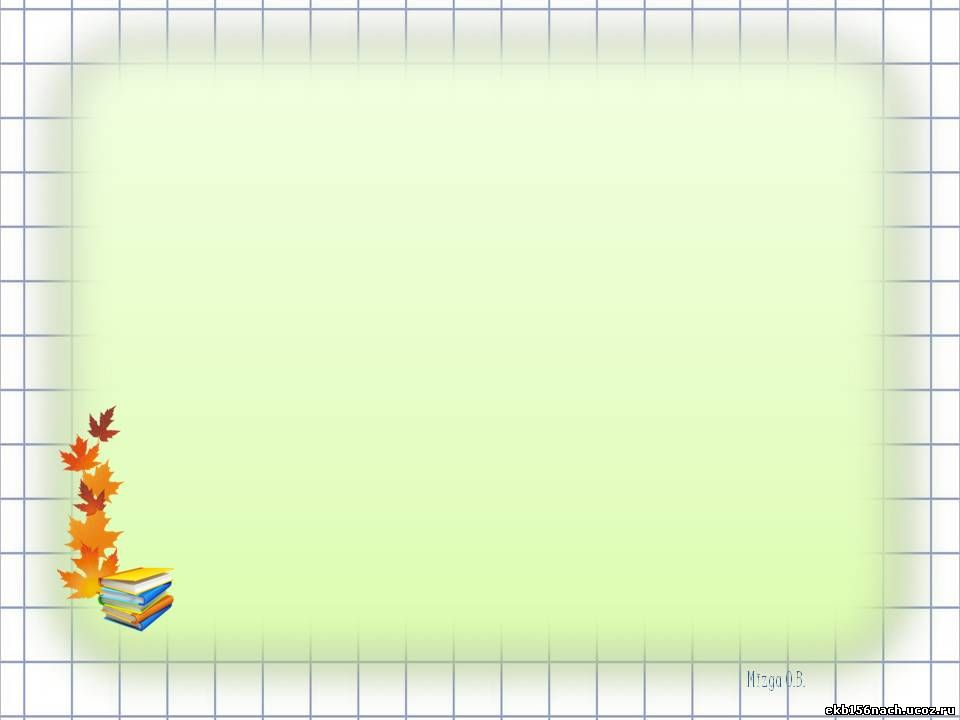 Усний рахунок
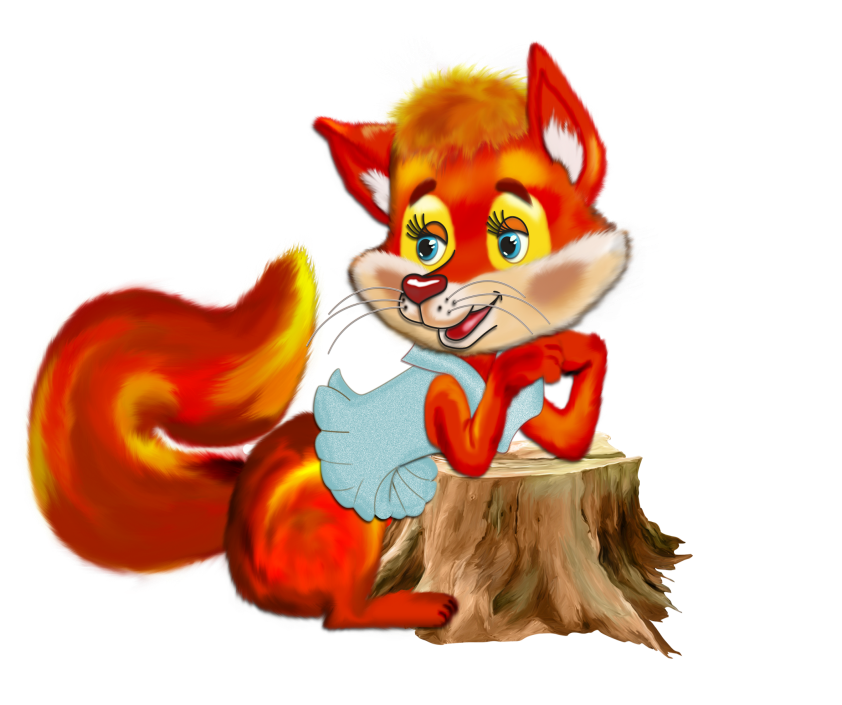 Дві сестрички, дві лисички,Заплели по дві косички.Скільки разом у лисичокЄ заплетених косичок?
Чотири індикиПішли на музики,Танцювали-гупали.Скільки ніжок тупали?
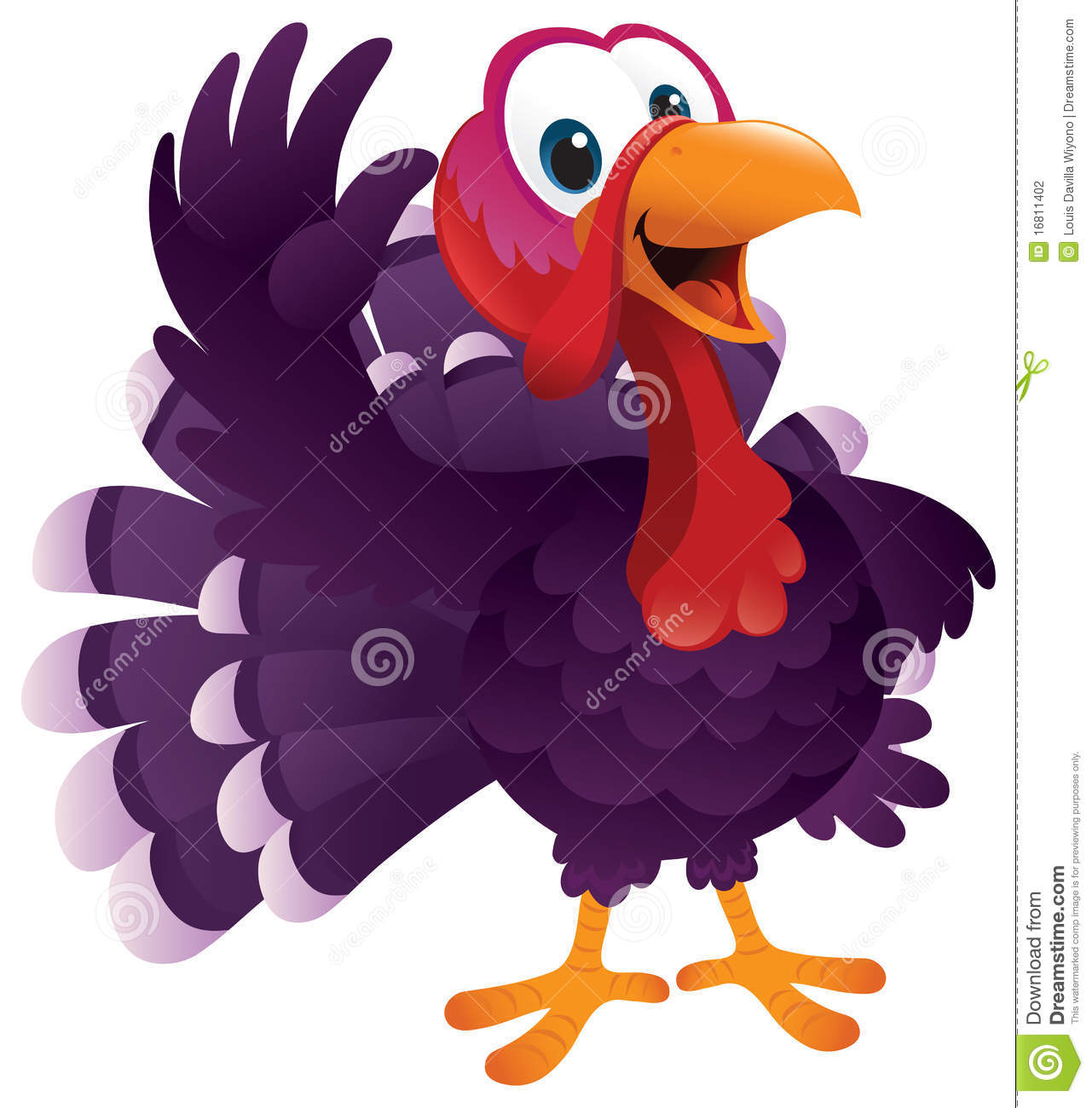 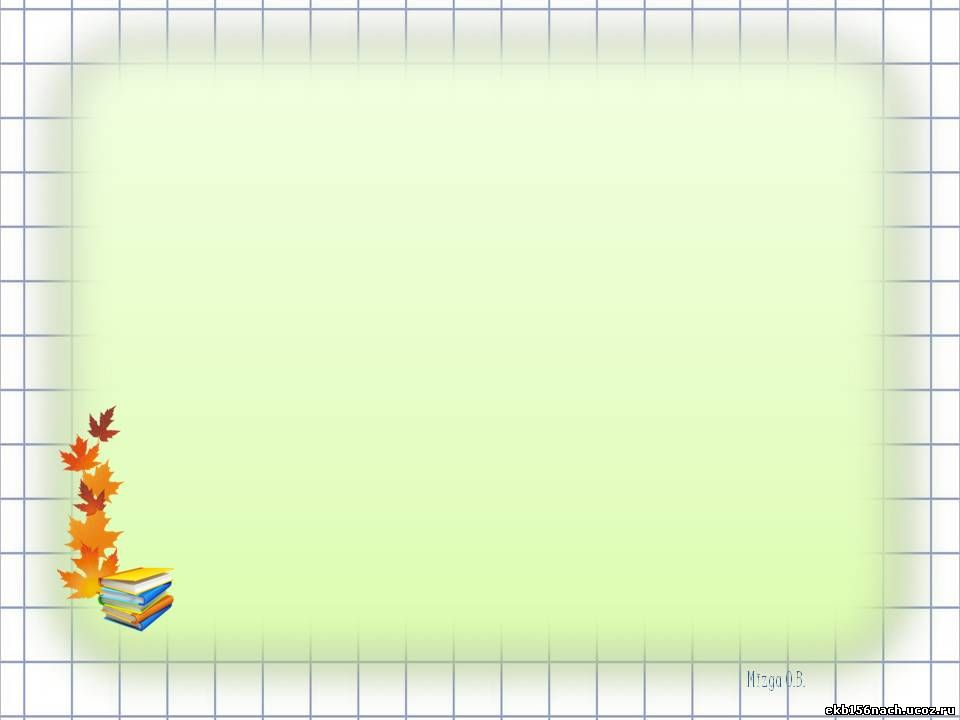 Змерзли троє поросят, 
Зіщулились і тремтять. 
Щоб їх відігріти,
 Скільки валянок купити?
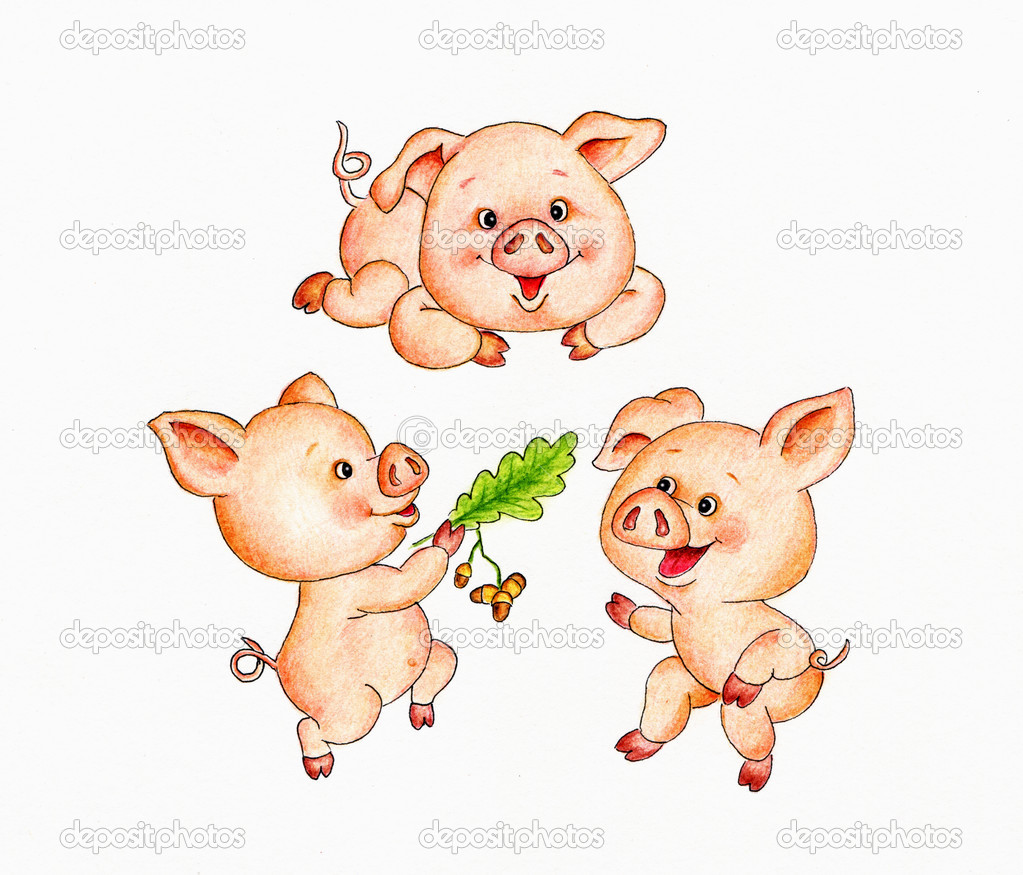 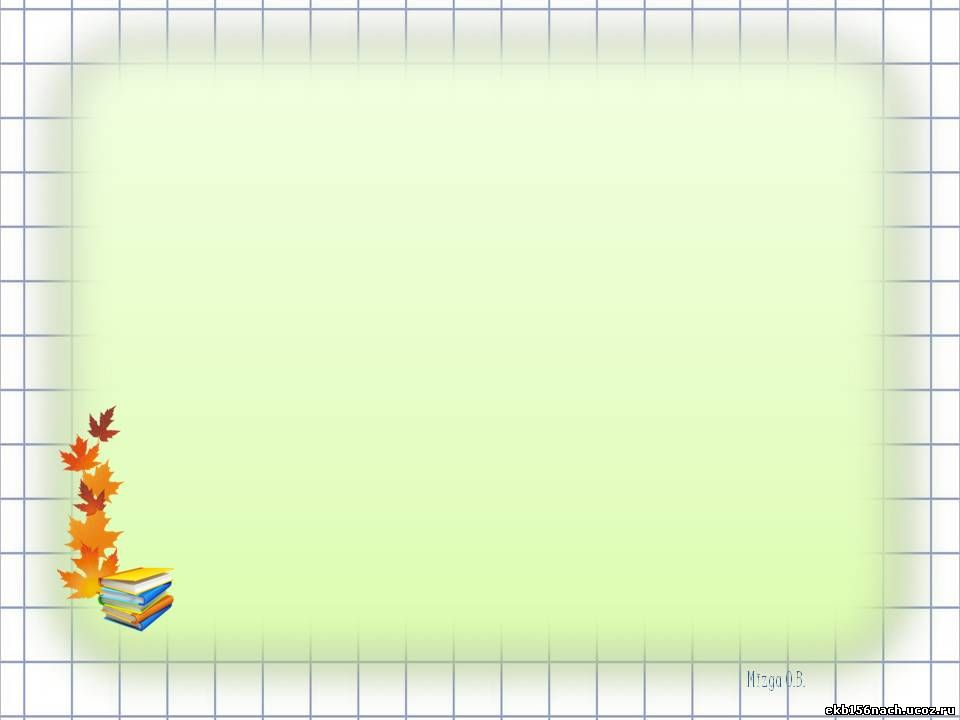 А чи знаєте?...
- Скільки ніг у двох жуків? 
Скільки ніг у двох павуків?
Скільки крил у п'яти курей? 
Скільки вух у семи свиней? 
Скільки очей у шести людей? - Скільки ріг у трьох гусей?
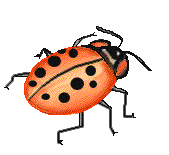 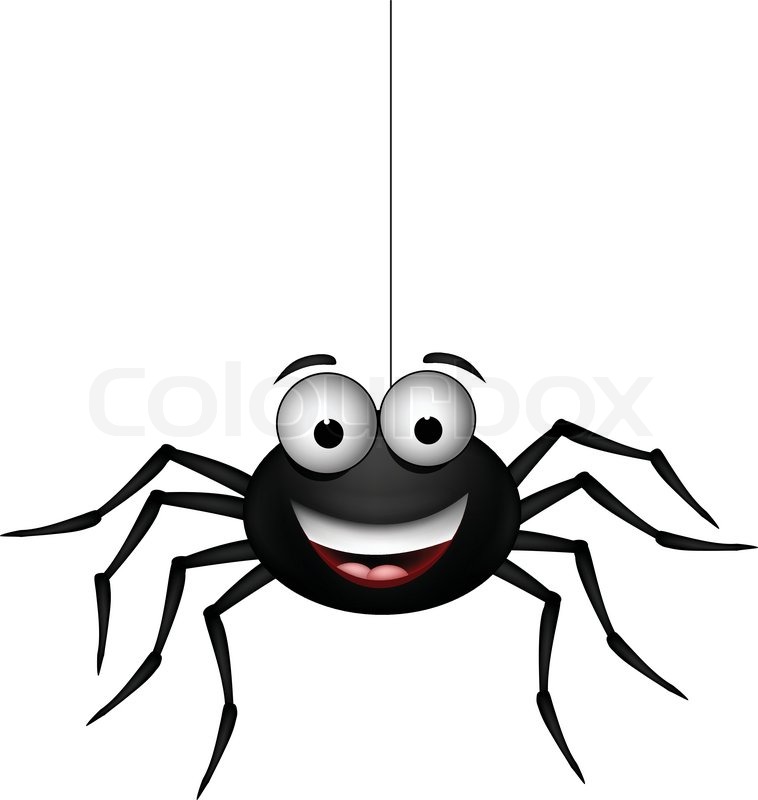 - Чому у двох жуків 12 ніг, а в двох павуків 16?
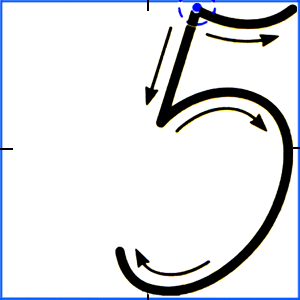 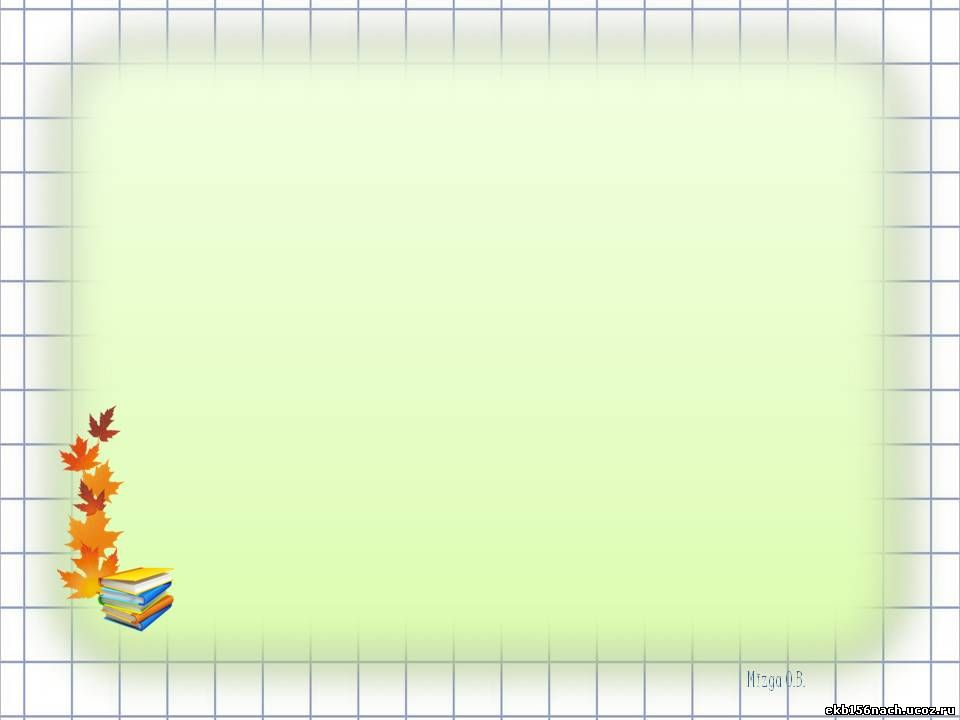 Розв’яжіть задачу
Щоб полити одну грядку, потрібно 3 відра води.
 Скільки треба води, щоб полити 7 таких грядок?
3 • 7= 21 ( в.)
Відповідь : 7 відер води треба , щоб полити 7 таких грядок.
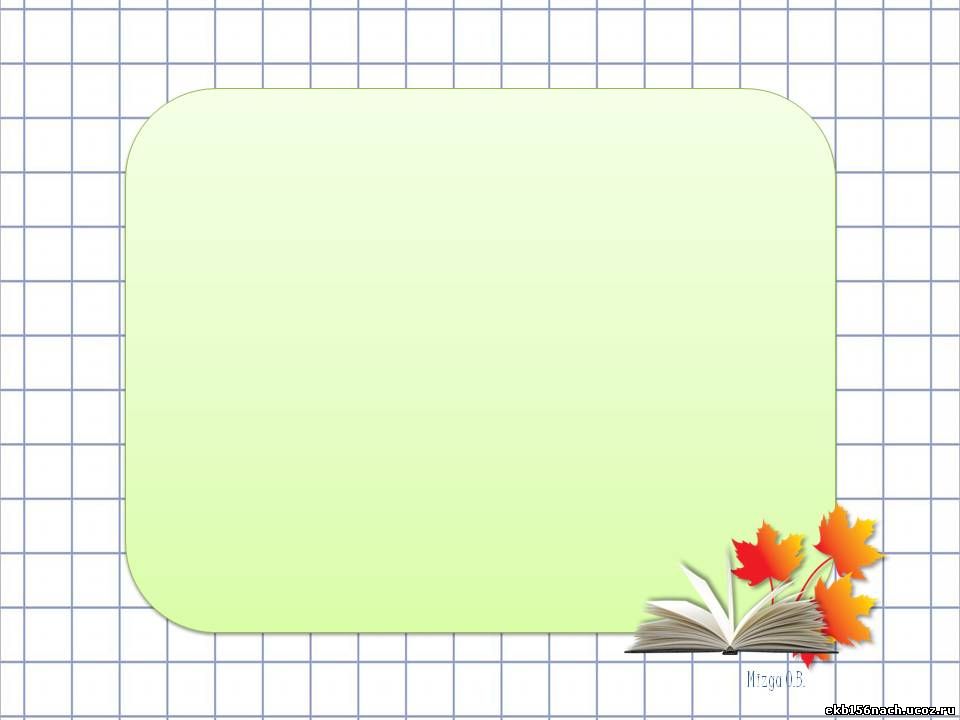 Складання обернених прикладів.
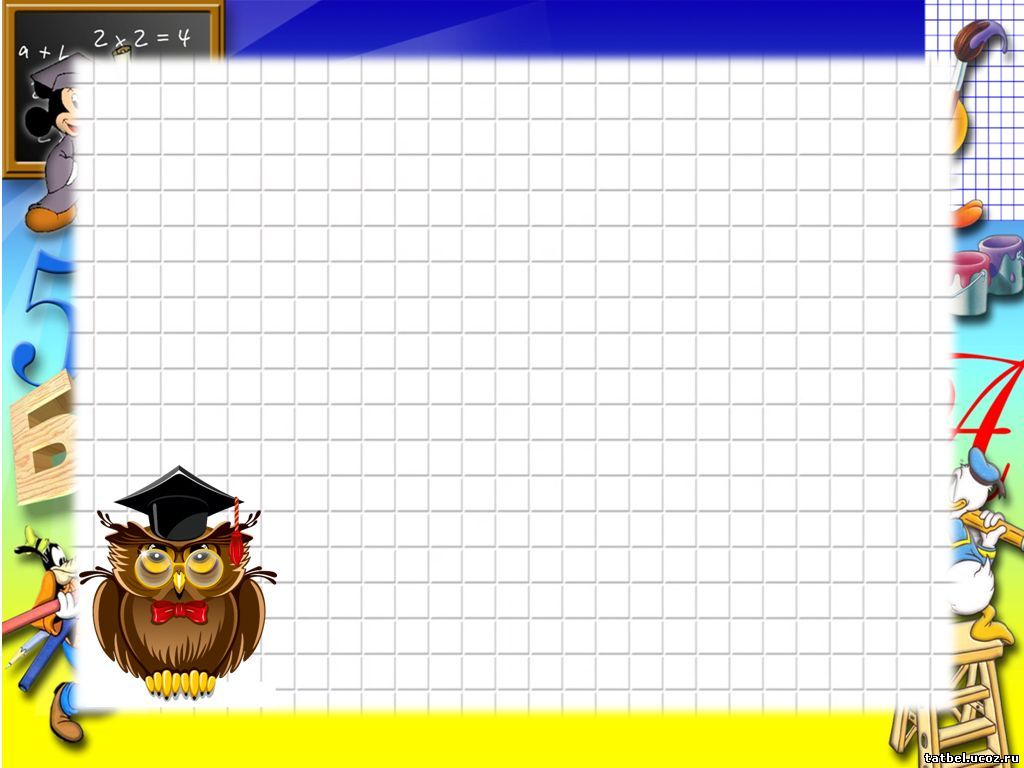 3 • 6 =
18
18 : 3 =
6
18 : 6 =
3
С. 86   № 549
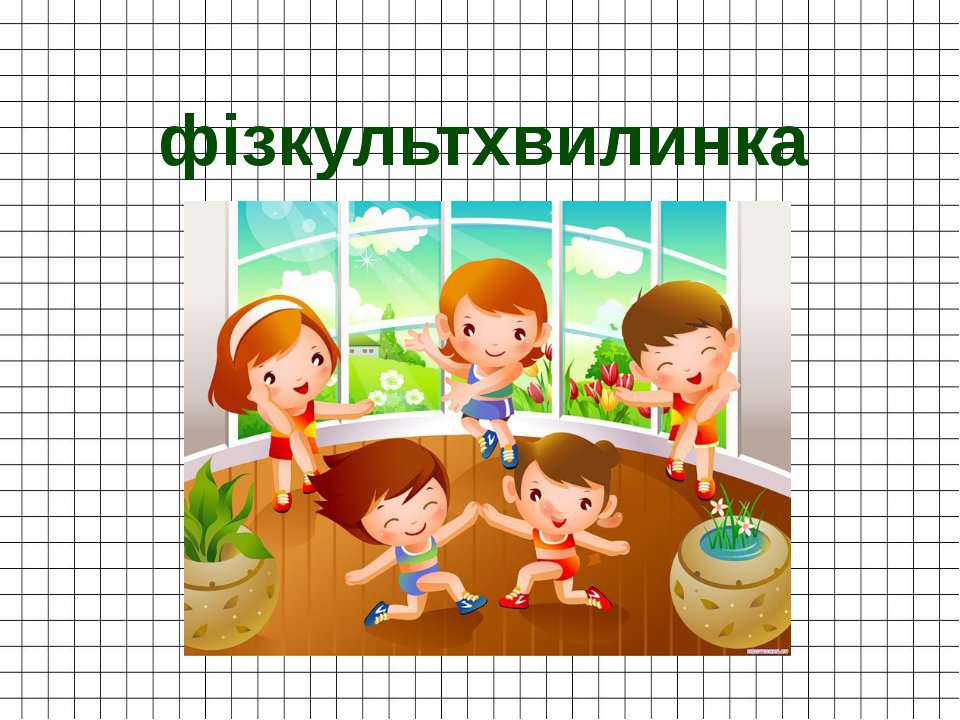 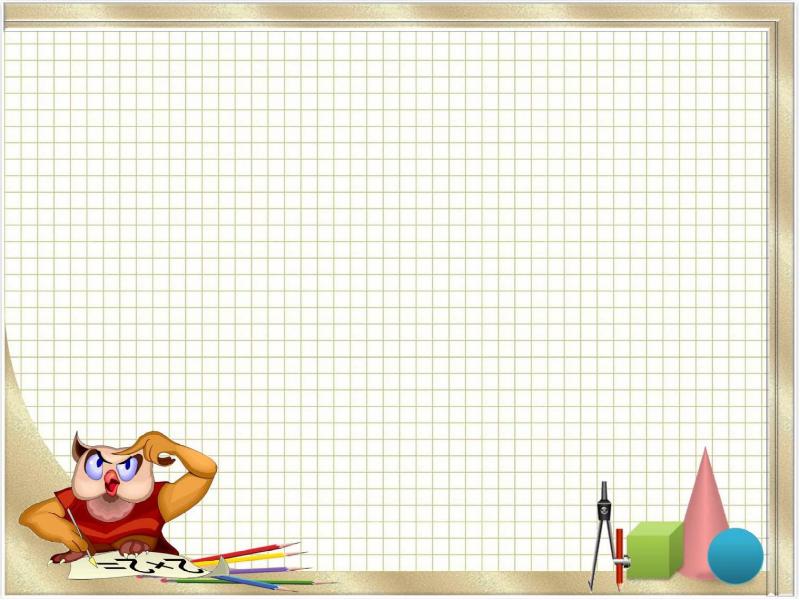 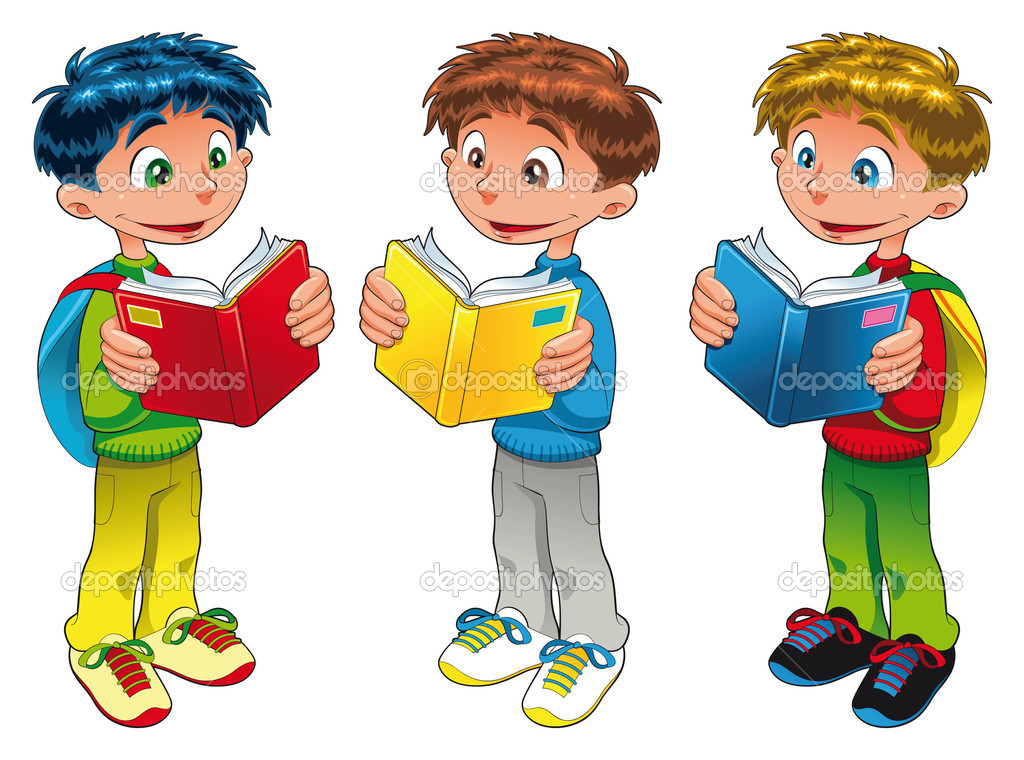 № 550
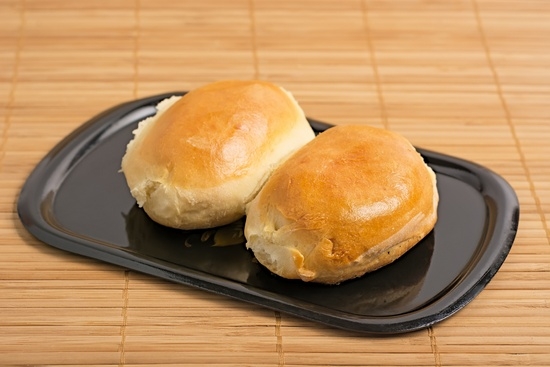 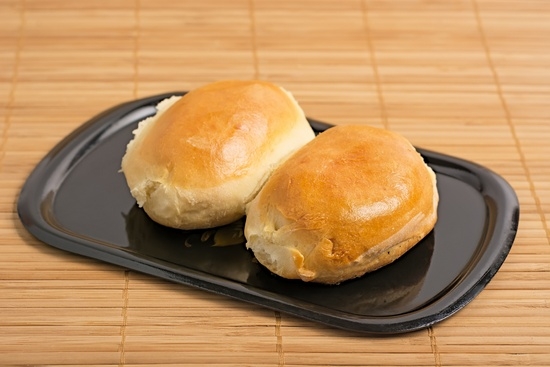 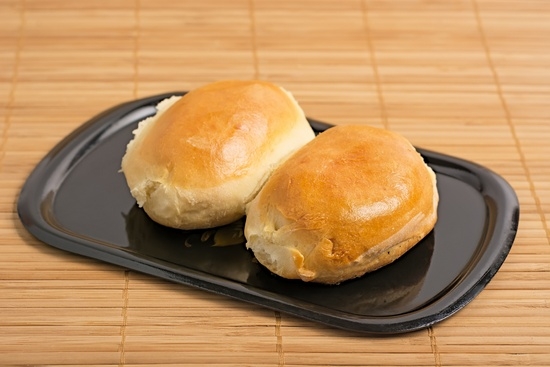 Залишилося ще 18 пиріжків
Скільки пиріжків спекла мама ?
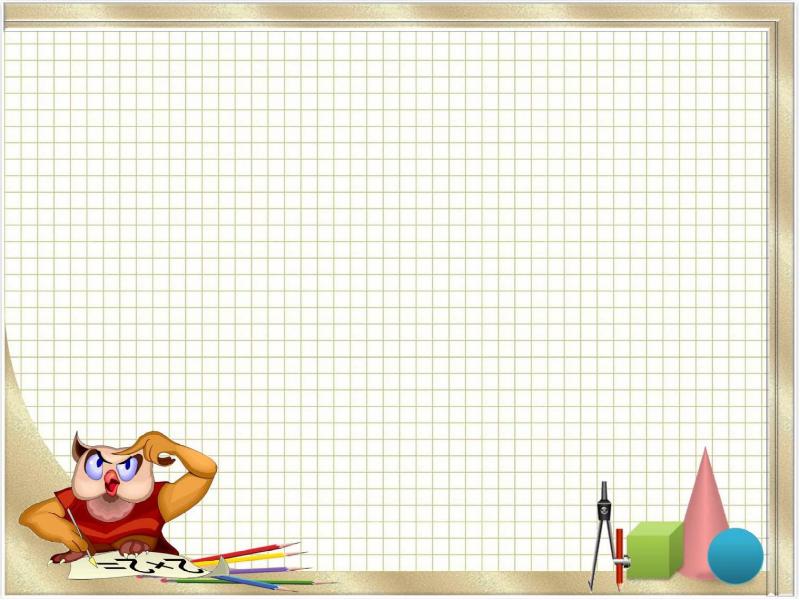 Колективна робота     № 551  , № 552
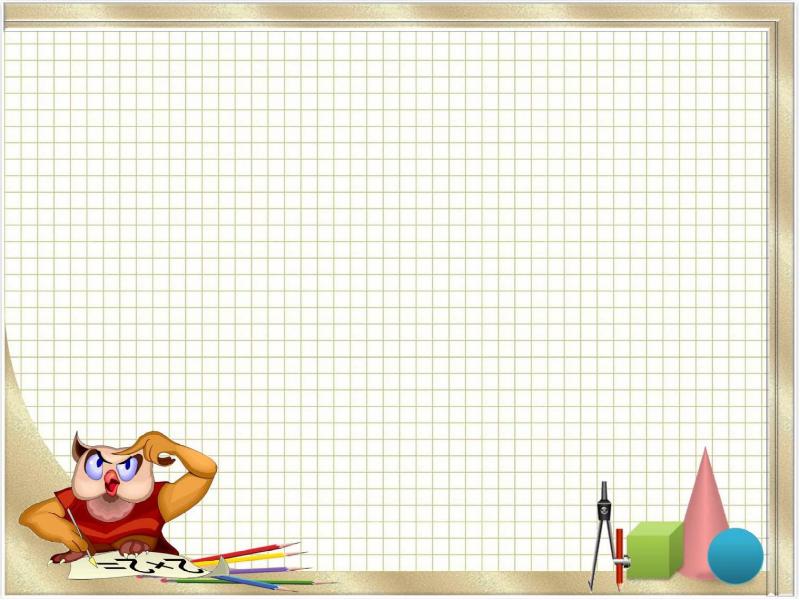 Самостійна робота
2 • 5 - 8               2 • 8 - 9  3 • 7 + 15             2 • 3 + 57  2 • 4 + 56             3 • 5 + 39  3 • 9 + 60             2 • 7 + 26
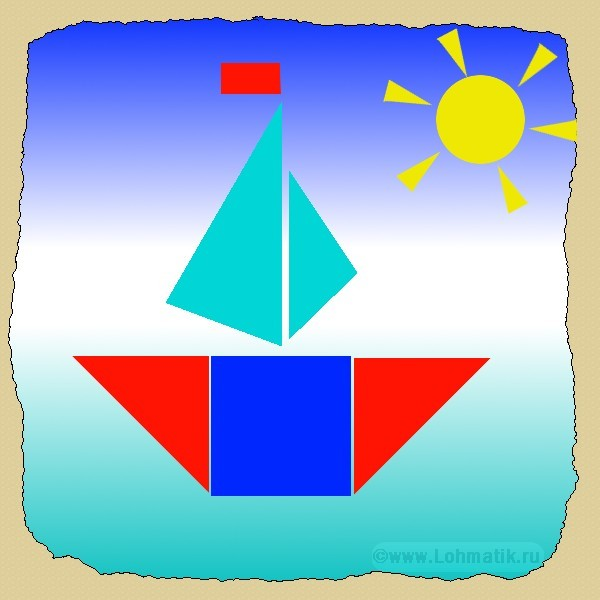